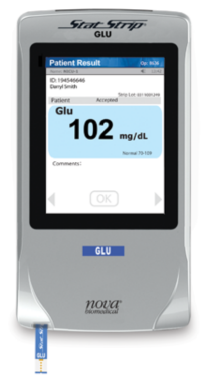 Use 2 Wipes: Clean then Disinfect
Always follow the 2-Wipe Process to Clean then Disinfect
Always Clean First…
…Then Disinfect!
Grab Wipe #1
Remove Blood
Grab Wipe #2
Disinfect Surface (Note the wet time!)
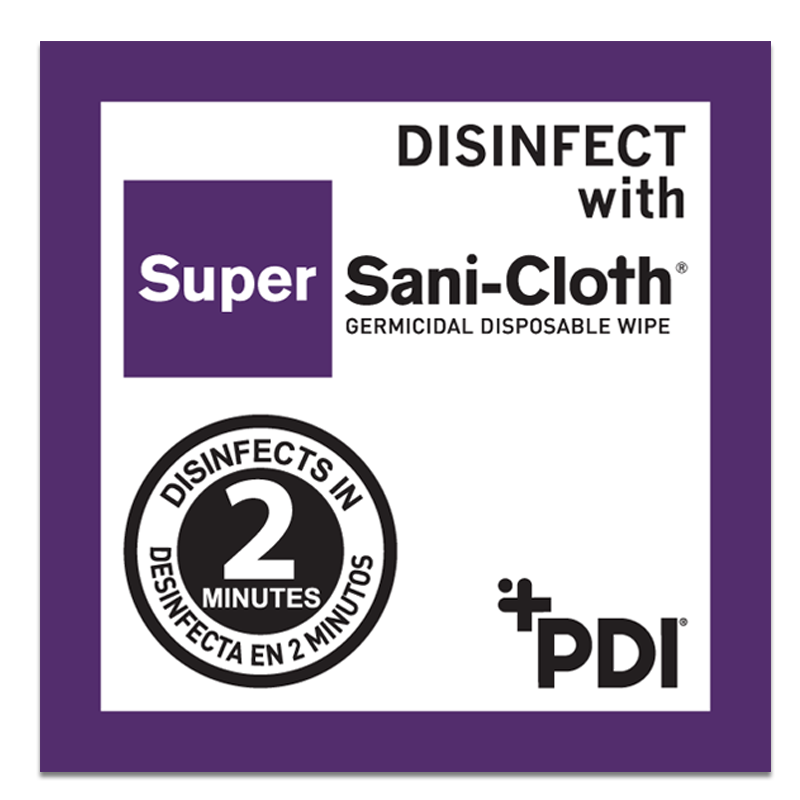 3
4
1
2
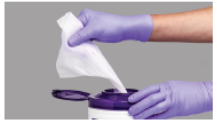 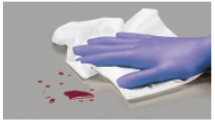 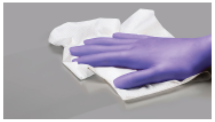 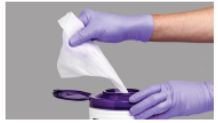 PDI Super
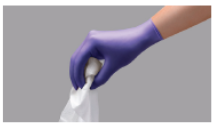 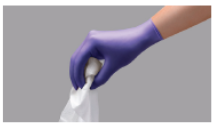 Discard
Discard
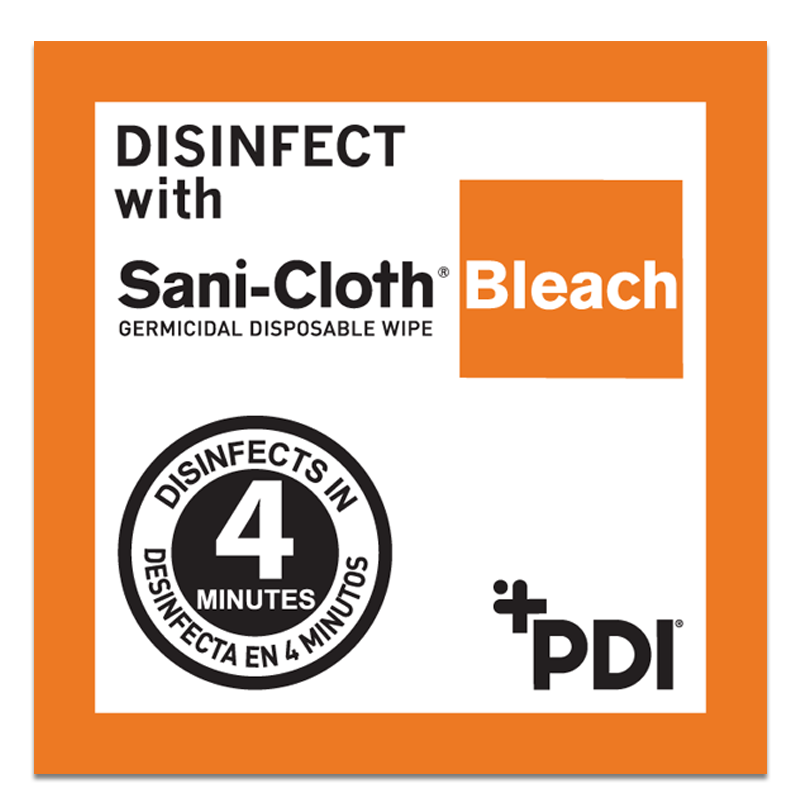 3
4
1
2
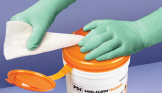 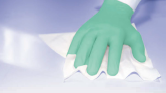 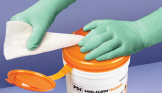 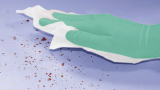 PDI Bleach
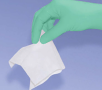 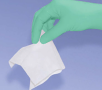 Discard
Discard
Huddle Card: Use 2 Wipes: Clean then Disinfect
Applicable Department: All Clinical Departments
Reference: HCA Clinical Operations Group
Created By: Infection Prevention